TITULOS VALORES
FLOR MARIA ARANDA GONZALEZ 

2020
QUE SON
DOCUMENTO CREADO POR DOS PERSONAS PARA PROBAR LA EXISTENCIA DE UN COMPROMISO.
COMPROMISO: ACTO POR EL CUAL UNA PERSONA SE OBLIGA A PAGAR UNA SUMA DE DINERO 
DOCUMENTO: PRUEBA LA EXISTENCIA DEL COMPROMISO. HOJA DE PAPEL O DOCUMENTOS ELECTRONICO
CLASIFICACION
SEGUN SU DERECHO INCORPORADO:1.TITULOS JURIDICO – OBLIGACIONALES O CAMBIARIOS 2.TITULOS JURICO – PERSONALES O DE PARTICIPACION 3.TITULOS JURIDICO – REALES O DE TRADICION SEGÚN LA CIRCULACION 1.TITULOS NOMINATIVOS2.TITULOS VALORES A LA ORDEN
CUALES SON LOS TITULOS VALORES
LETRA DE CAMBIO
ES UN DOCUMENTO MERCANTIL QUE CONTIENE UNA PROMESA U OBLIGACION A PAGAR UNA DETERMINADA CANTIDAD DE DINERO A UNA CONVENIDA FECHA DE VENCIMIENTO
CUALES SON SUS ELEMENTOS
*GIRADOR* GIRADO*BENEFICIARIO
COMO PUEDE SER GIRADA UNA LETRA DE CAMBIO
1. A LA VISTA2. A CIERTO TIEMPO VISTA 3. A CIERTO TIEMPO FECHA 4. A DIA FIJO
QUE ES UN CHUEQUE
ES UN DOCUMENTO MERCANTIL POR EL QUE UN BANCO O ENTIDAD DE CREDITO SE OBLIGA AL PAGO DE UNA DETERMINADA CANTIDAD POR ORDEN DE UNO DE SUS CLIENTES Y CON CARGO A SU CUENTA BANCARIA.
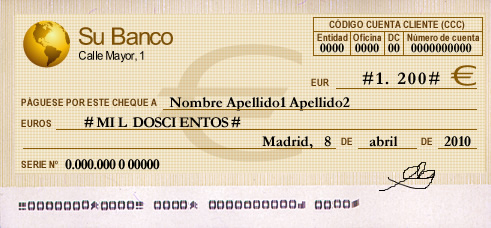 TIPOS DE CHEQUES
CHEQUE AL PORTADOR
CHEQUE QUE PUEDE COBRAR CUALQUIER PERSONA QUE LO PRESENTE EN EL BANCO
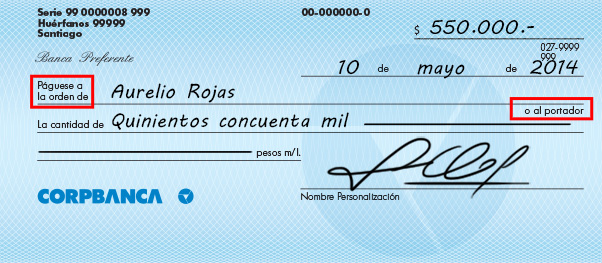 CHEQUE A LA ORDEN
ES AQUEL QUE ES ENDOSABLE A UNA TERCERA PERSONA QUE PODRA COBRARLO. PARA DICHE TRANSFERENCIA, EL BENEFICIARIO DEBE REALIZAR UNA DECLARACION ESCRITA CON SU FIRMA AL RESPALDO DEL DOCUMENTO.
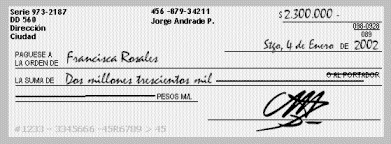 CHEQUE NOMINATIVO
CHEQUE QUE UNICAMENTE PUEDE COBRAR LA PERSONA CUYO NOMBRE FIGURA EN EL.
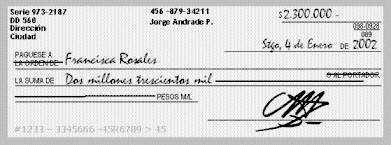 CHEQUE CRUZADO
ES EL MAS RESTRICTIVO RESPECTO A SU FORMA DE COBRO. SE LLAMA DEESTA MANERA AL CHEQUE AL QUE EL GIRADOR LE TRAZA DOS  RAYAS PARALELAS QUE LO CRUZAN DESDE EL BORDE SUPERIOR AL BORDE INFERIOR.
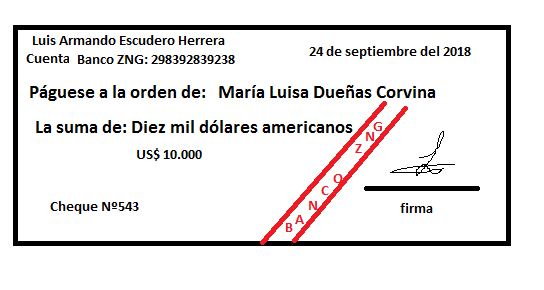 QUE ES EL PAGARE
ES UN DOCUMENTO ESCRITO MEDIANTE EL CUAL UNA PERSONA SE COMPROMETE A PAGAR A OTRA UNA DETERMINADA CANTIDAD DE DINERO EN UNA FECHA ACORDADA PREVIAMANETE.
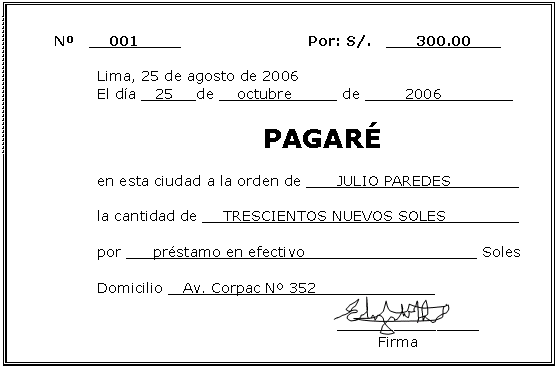 QUIENES INTERVIENEN EN EL
EN EL PAGARE INTERVIENEN *EL LIBRADO *EL BENEFICIARIO *EL AVALISTA